WHAT ANIMALS WOULD SAY…


BY FREDDIE WRIGHT
RAIN FOREST
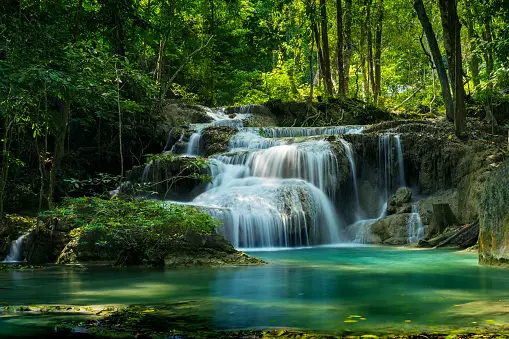 PLANTATION
Orangutans: people are bulldozing my rainforest and Im losing my home and all my family. just So humans can have chocolate! How could they!
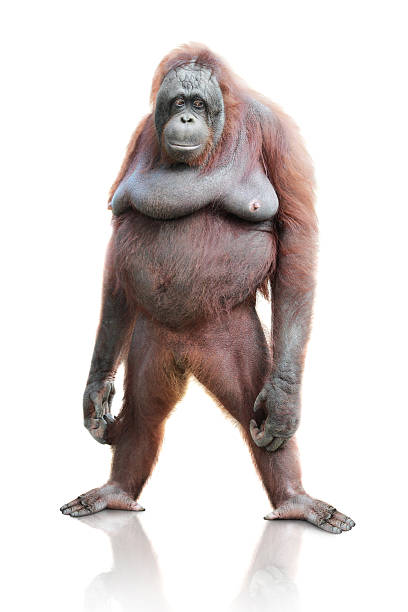 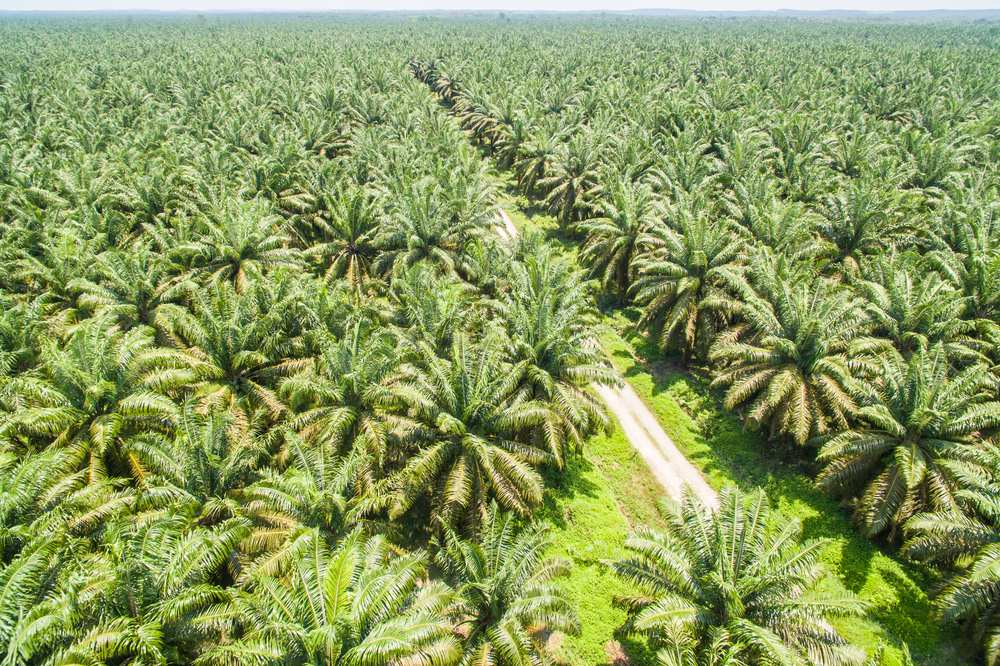 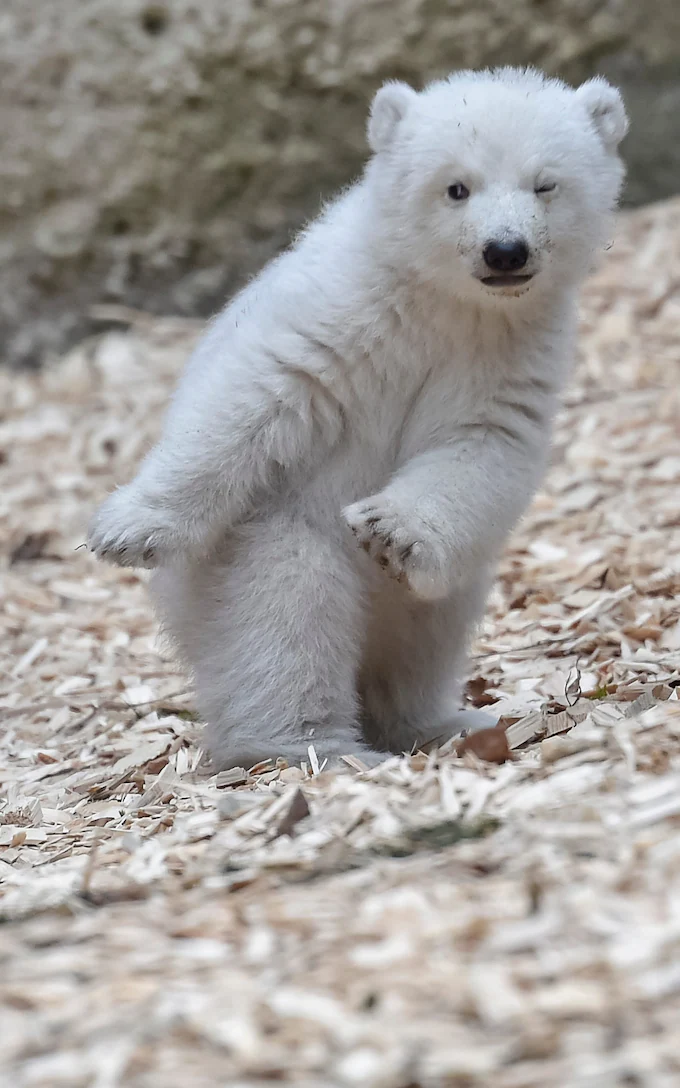 TUDRA
Polar bears: My ice caps are melting and the planet is getting hotter  and I have nowhere to live.
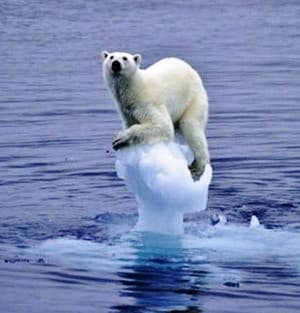 UNDER THE SEA
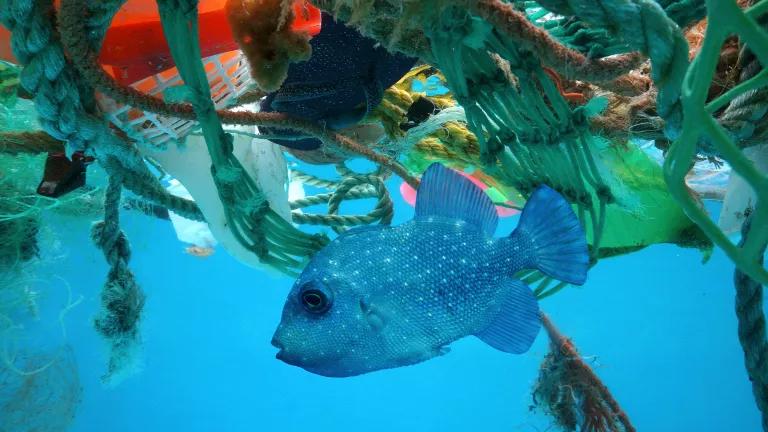 POLLUTION
Fish: every day I have to deal with pollution. Rope, wire and rubbish.  Apparently in 10 years there will be more pieces of rubbish than fish in the entire ocean, how crazy!
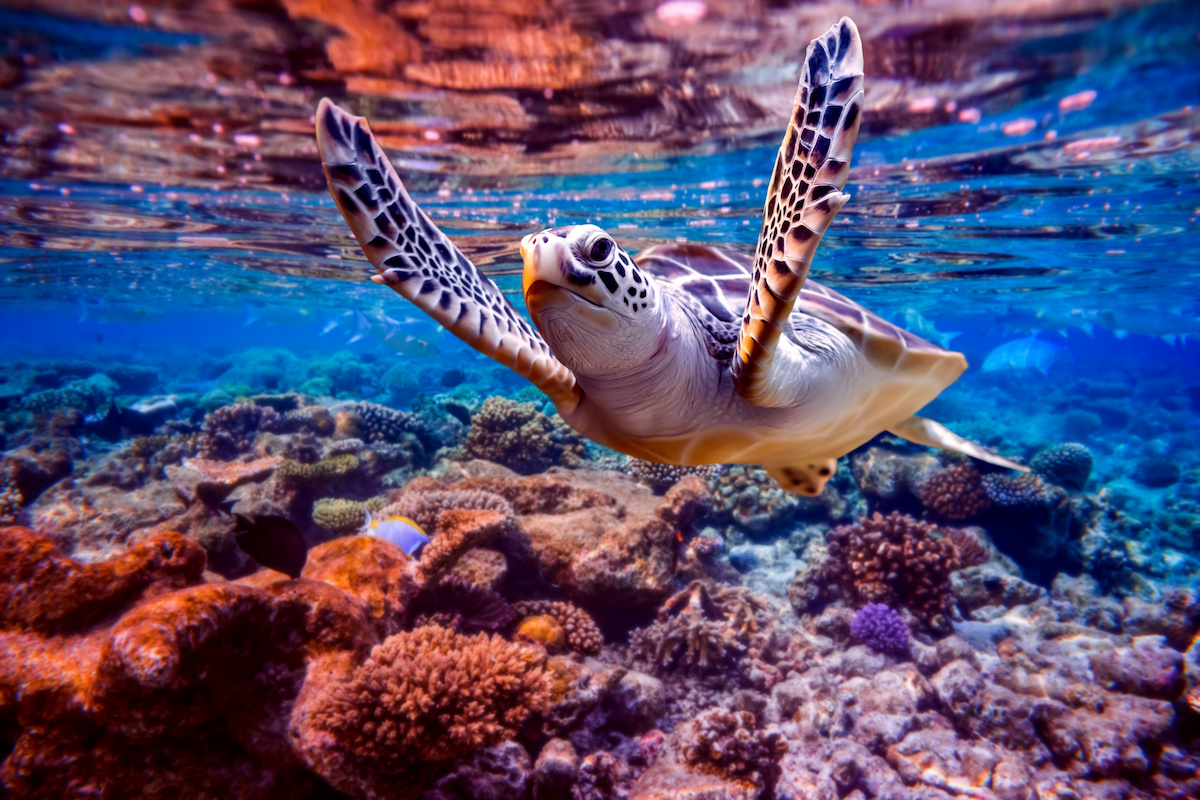 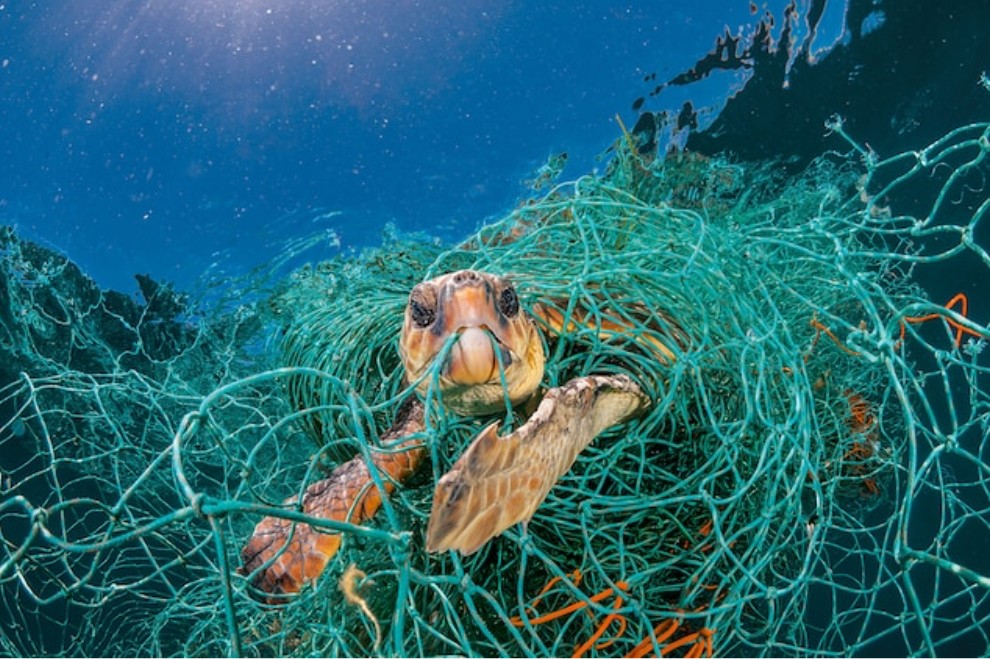